你行，她也行
參賽組別：數位簡報類
作品名稱：你行，她也行
參賽學校：南市東區勝利國小
作者姓名：杜玥潾、謝舒惠
主題一：性別平等
文˙圖  安東尼˙布朗    
譯  漢聲雜誌
這是朱先生和他的兩個兒子，小吉和小利。
他們住在這幢很漂亮的花園洋房裏。他們還有一輛很漂亮的車子，放在很漂亮的車庫裏。
朱太太正在房子裏忙著。
[Speaker Notes: 這是朱先生和他的兩個兒子，小吉和小利。他們住在這幢很漂亮的花園洋房裏。他們還有一輛很漂亮的車子，放在很漂亮的車庫裏。朱太太正在房子裏忙著。]
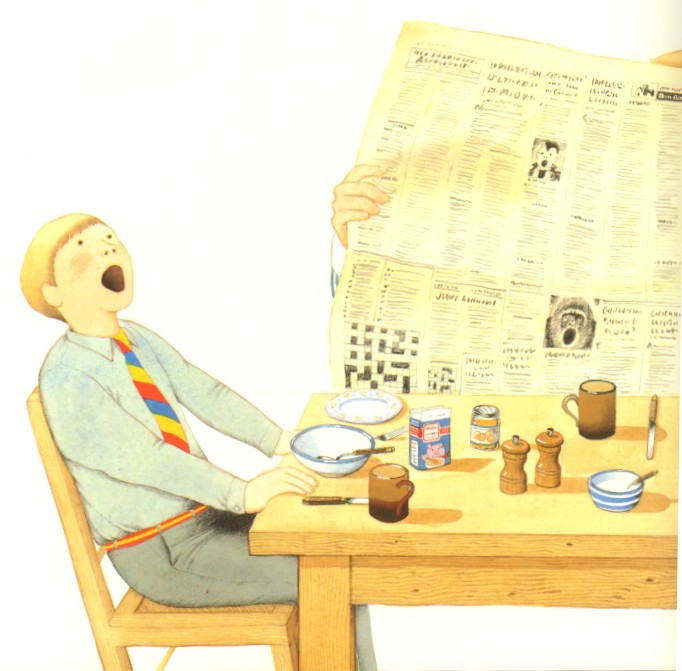 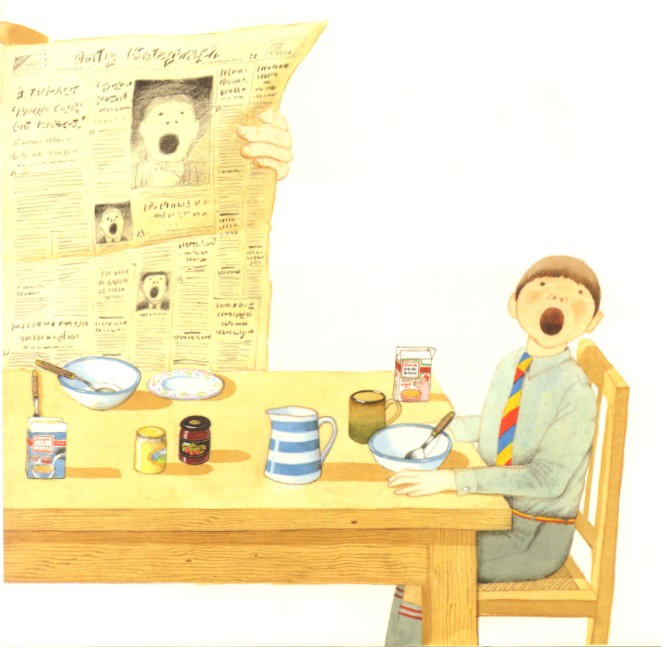 「太太！快點！拿我的早飯來。」每天早上，朱先生在出門上班前，總會這樣叫。
「媽！快點！早飯呢？」小吉和小利在出門上學前，總會這樣叫。
他們一吃完飯，
朱太太就洗碗……洗衣……
燙衣服……然後，再準備明天的飯菜。
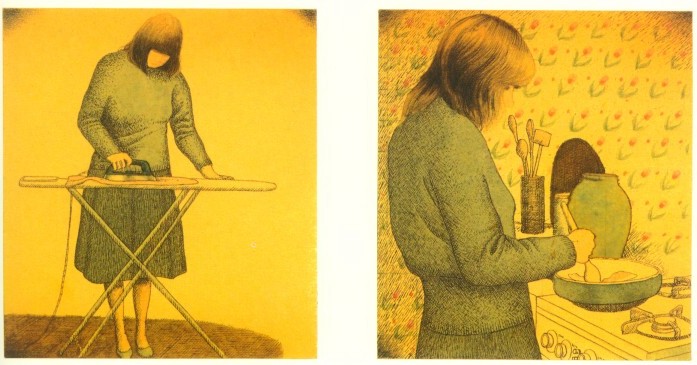 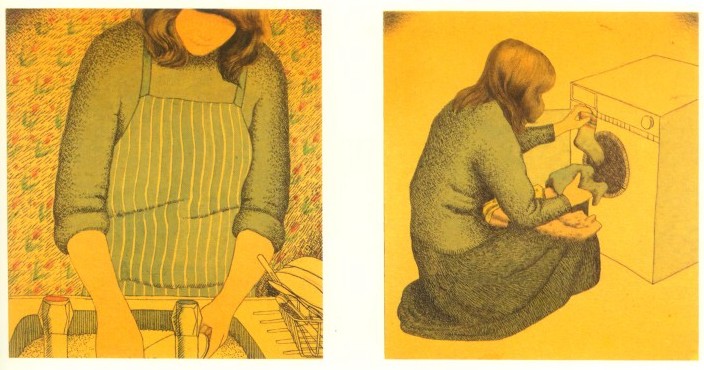 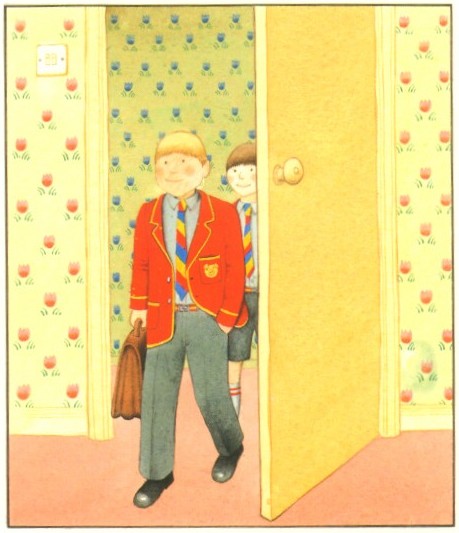 「你媽呢？」  朱先生一回到家就問。
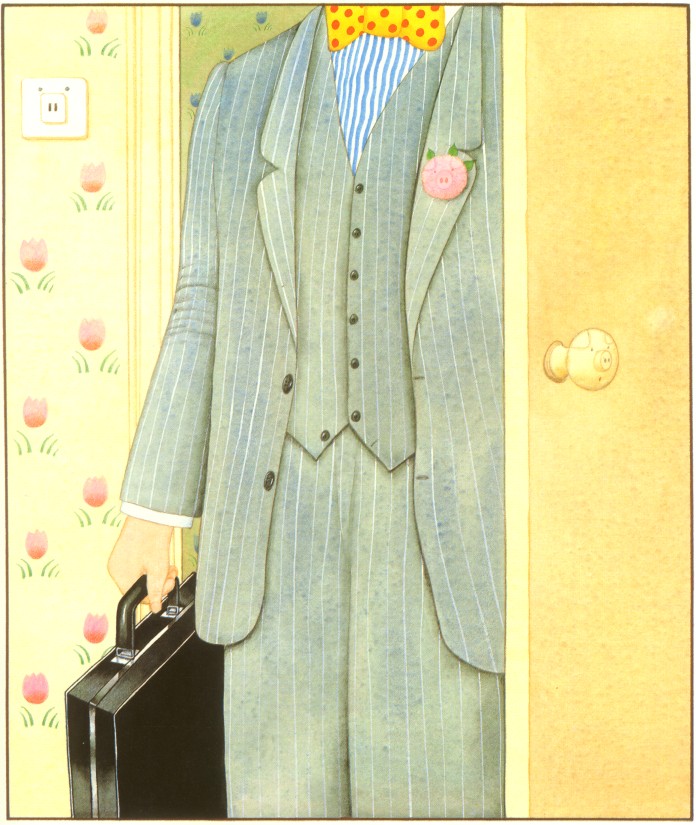 有一天傍晚，孩子們放學回來，卻發現沒人招呼他們。
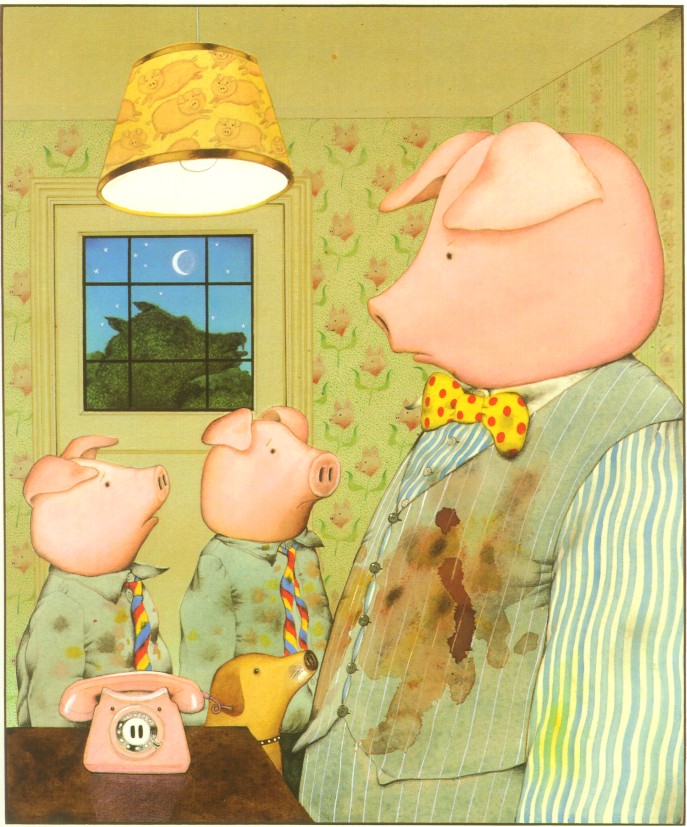 第二天、第二天晚上、第三天，朱太太還是沒回來。朱先生、小吉和小利不得不自己照顧自己。
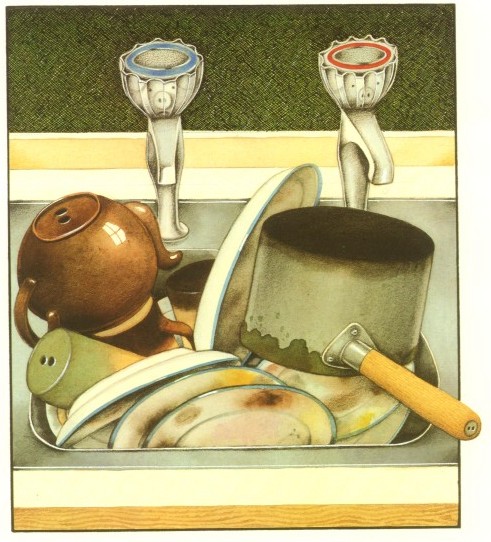 他們從不洗碗盤，也從不洗衣服。很快的，他們家就像個豬圈一樣。
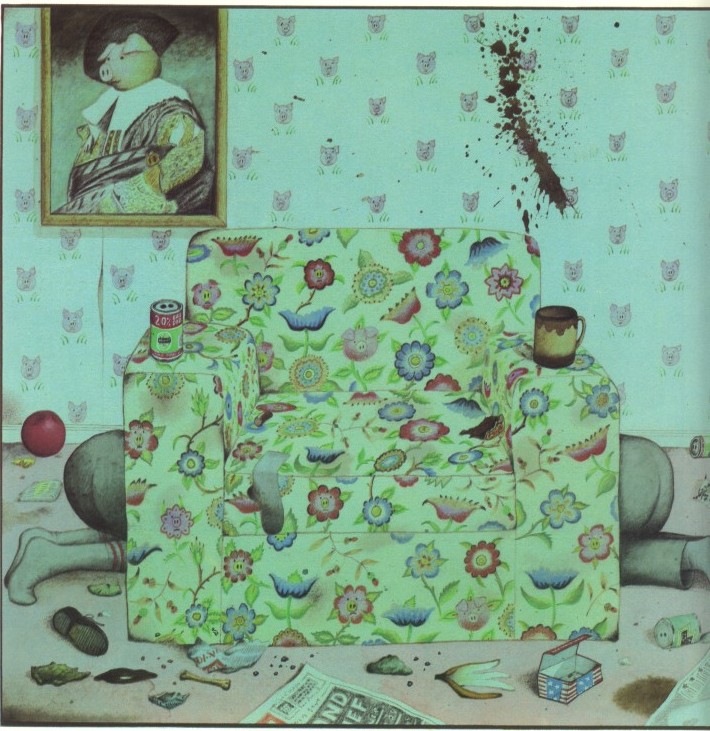 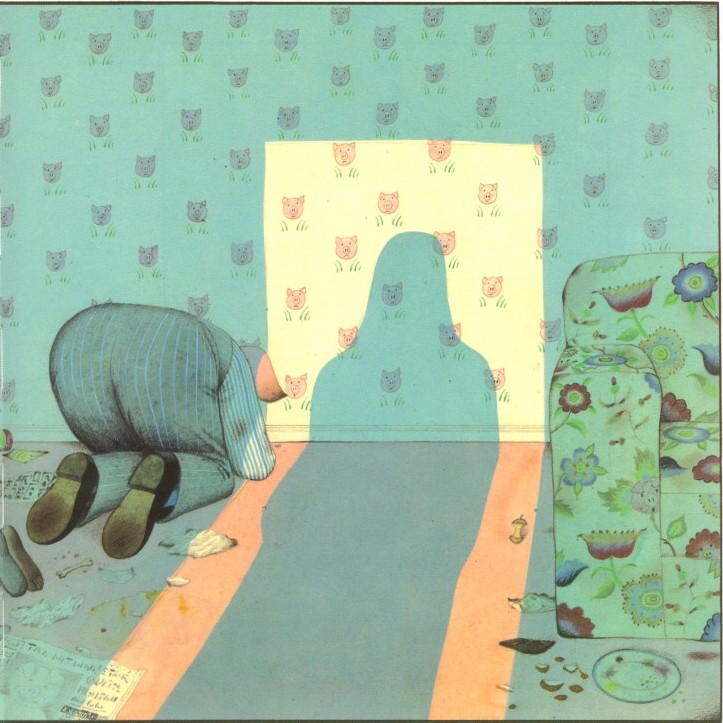 有一天晚上，家裏沒有東西吃了。朱先生說：「我們得搜搜看有沒有可以吃的殘渣碎屑。」
就在這個時候，朱太太走進門了。
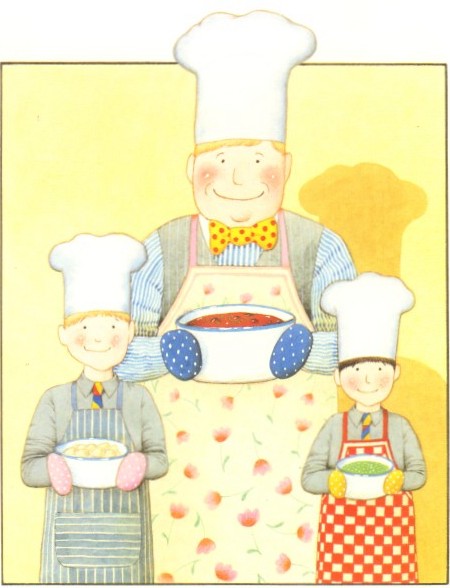 「求求你留下來吧！」
哀求著。
於是，朱太太就
留了下來。
朱先生幫忙
洗碗盤。
他們全都幫忙做飯。
他們發現：大家一起動手做家事真開心。
活動一：我的家人
小朋友，先想想看你家中的成員有…….
   媽媽
哥哥                奶奶 
          姊姊                            爸爸               弟弟

    爺爺           妹妹                       叔叔       
                                     伯母                               伯伯
活動二：誰是男生?誰是女生?
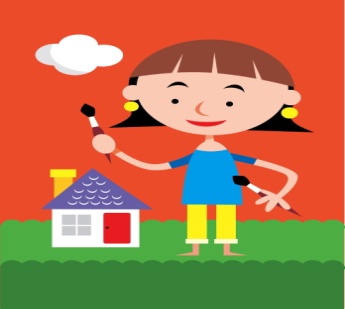 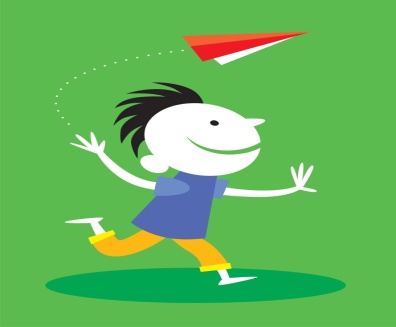 活動三：超級小幫手想一想，你家中的事是誰在做?
掃地  ‧         ‧爸爸‧       ‧收衣服、摺衣服
拖地  ‧         ‧媽媽‧       ‧刷浴室 
洗衣服‧       ‧爺爺‧       ‧照顧孩子 
買菜   ‧        ‧奶奶‧       ‧洗碗盤 
煮飯   ‧        ‧哥哥‧       ‧整理房間 
倒垃圾‧       ‧姐姐‧       ‧洗鞋子 
修理東西‧   ‧我    ‧       ‧清理冰箱
活動心得討論
1.在家裡做最多家事的人通常是誰？
    如果你是他，會有什麼感覺？
2.工作和性別有關係嗎? 有哪些事是
    一定要男生?有哪些事是一定要女生?
結語：
男、女都能選擇自己喜歡的工作；任何工作種類，只要不超出自己能力範圍，都要盡可能去嘗試，不因性別而有所差別。
主題二:性別刻板現象
活動一:兒歌中的性別
活動二:玩具共和國
活動三:威廉的洋娃娃
	   ※問題追追追
	   ※愛玩洋娃娃的吳季剛
活動四:灰王子V.S頑皮公主不出嫁
	   ※超級比一比
       ※角色對對碰
活動一:兒歌中的性別
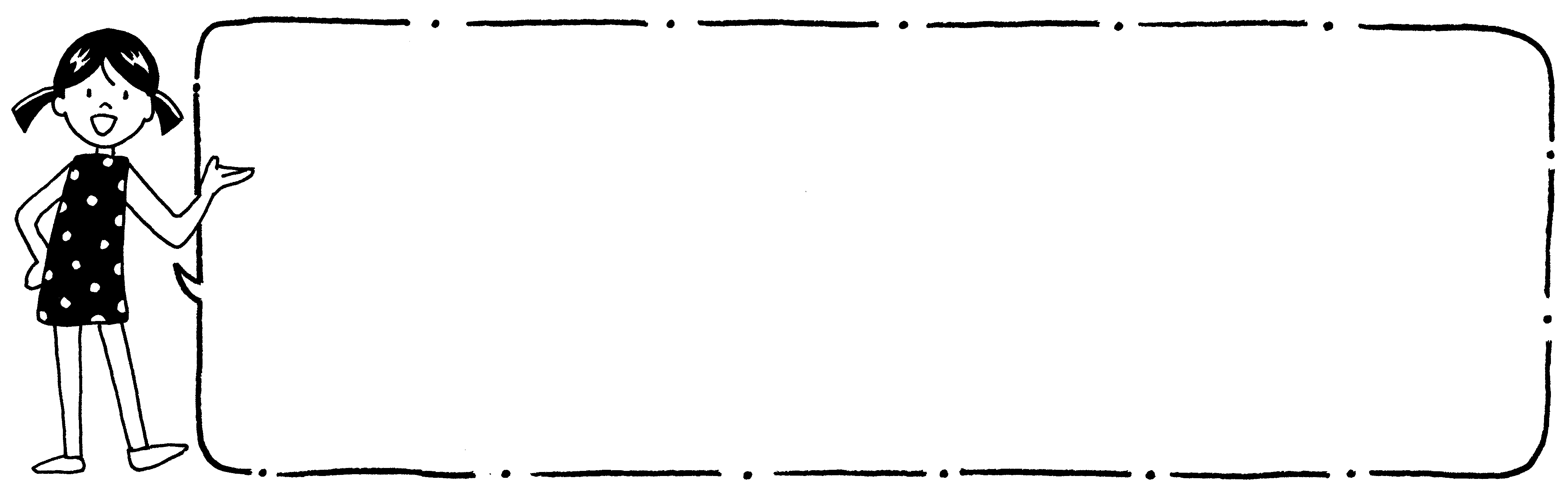 只要我長大作詞：白景山　作曲：白景山哥哥爸爸真偉大 名譽照我家為國去打仗 當兵笑哈哈走吧走吧   哥哥爸爸家事不用你牽掛只要我長大 只要我長大
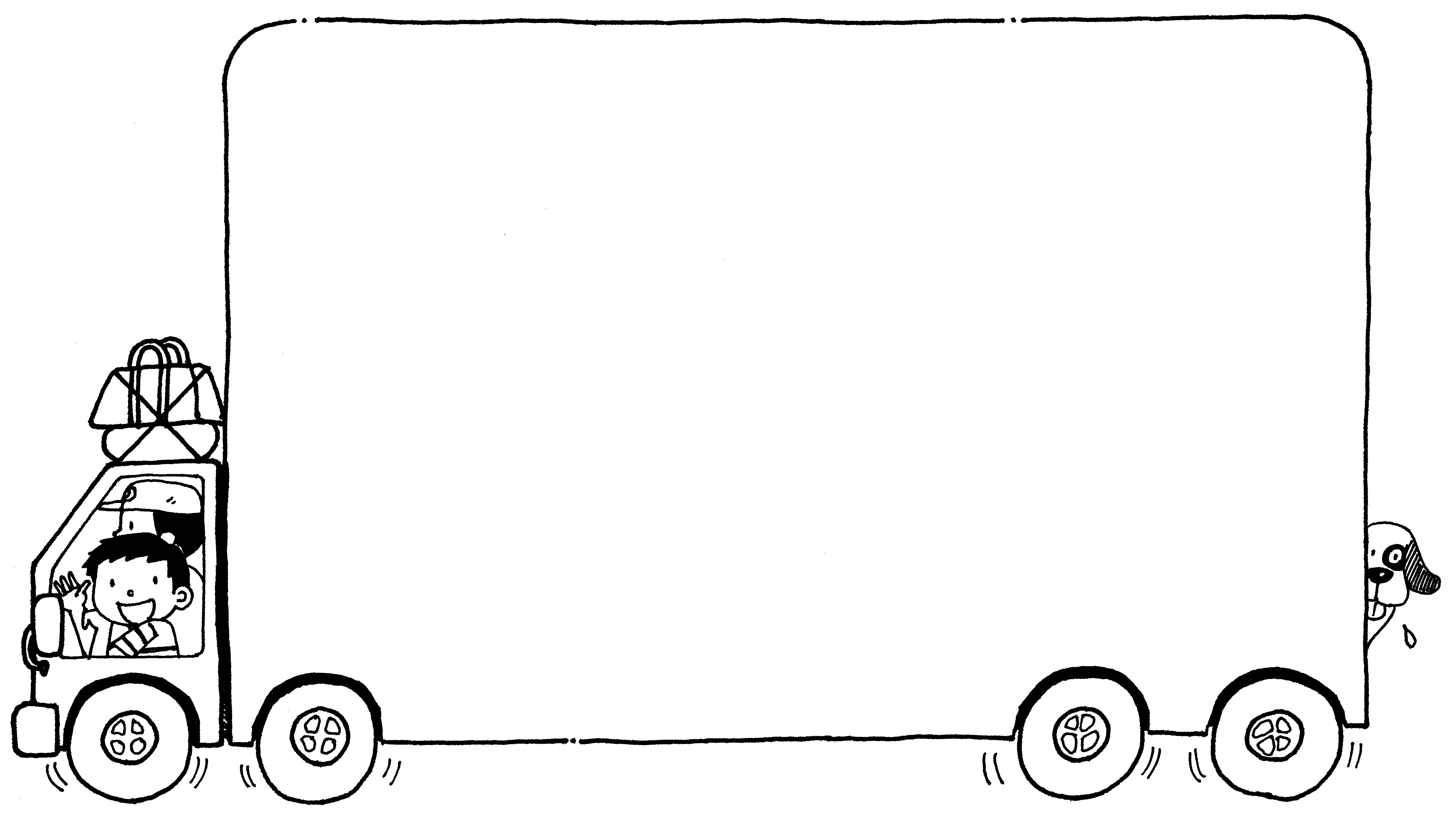 妹妹背著洋娃娃作詞：周伯陽　作曲：蘇春濤
妹妹背著洋娃娃走到花園來看花娃娃哭了叫媽媽樹上小鳥笑哈哈
這兩首耳熟能詳的兒歌，歌詞當中也有性別刻板印象呢!誰說只有女生能玩洋娃娃、愛哭是女孩的專利?誰說只有男生可以當兵打仗?誰說只有男生喜歡玩具槍?男生不必做家事?
活動二:玩具共和國
1.老師請學生帶來自己喜歡的玩具，如:洋娃娃、球、玩具汽車、玩具槍、機器人、扮家家酒等……玩具，擺在桌上。
2.請每一個小朋友選一種自己最愛的玩具，說明自己喜愛的原因。
3.老師將「玩具共和國」海報貼在黑板
  上每人發下心型便利貼，請學生想想
  該種玩具適合男生玩?適合女生玩?或
  男女都可以，並貼在適當位置上。
4.引導學生思考下列問題:
  男生一定只能喜歡玩具汽車、玩具槍、
  機器人，女生一定只能喜歡玩洋娃娃
  和扮家家酒等遊戲嗎?
  請學生再想一想，哪些便利貼可以移
  動到男女皆可?
活動二:繪本導讀－－威廉的洋娃娃
活動三:威廉的洋娃娃
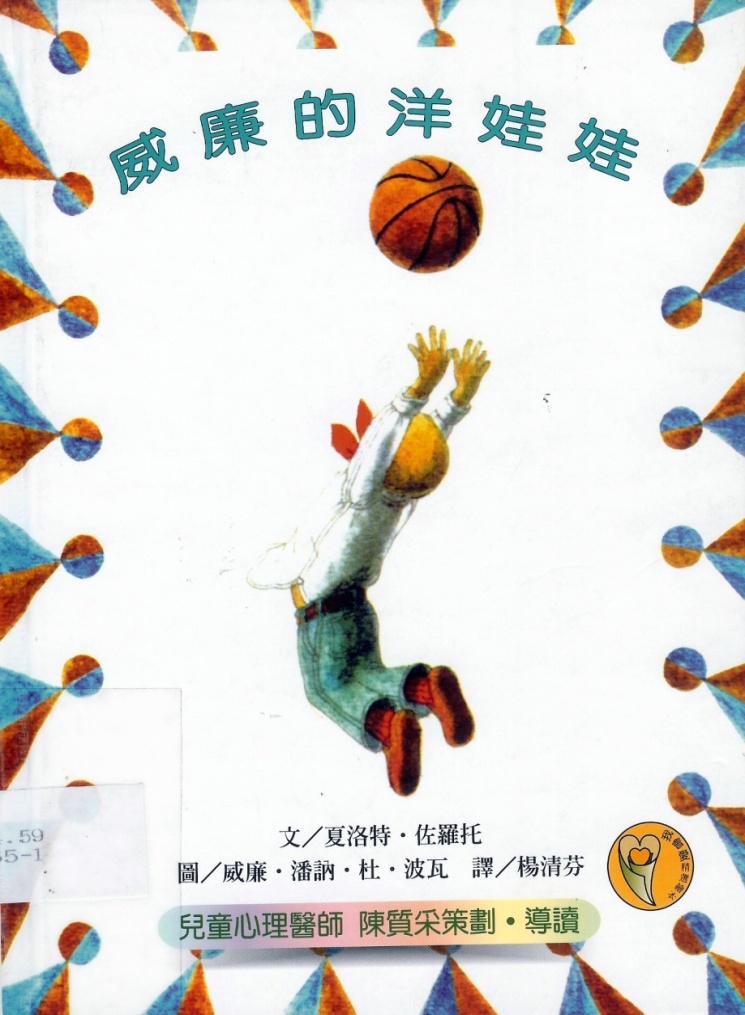 威廉為什麼想要洋娃娃，而不是籃球、玩具火車？
為什麼威廉的哥哥及朋友會認為玩洋娃娃是件丟臉的事？
如果你是威廉，受到哥哥與朋友的嘲笑，該怎麼辦？
玩具該分成男生或女生玩的嗎？為什麼？
請比較奶奶的和爸爸的看法 ，並說說你自己的看法。
請說出威廉的優點。
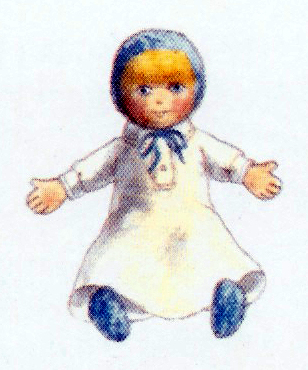 問題追追追
在【玩具共和國】活動一開始，對於適合男生與女生的玩具，想法是不是威廉的爸爸一樣？
為什麼奶奶和爸爸的看法不一樣？
你覺得應該如何對待和你不同興趣及嗜好的人？
孩子們經由辦家家酒遊戲中的角色扮演，學習怎樣做父母。這樣的模擬遊戲其實是種學習，讓孩子為日後的社會化做預備。每一個人都可以有不同的喜好，自己有選擇的決定權，同時也需要尊重他人的選擇。
玩洋娃娃的男孩夢想成真－
        揚名國際的設計師吳季剛
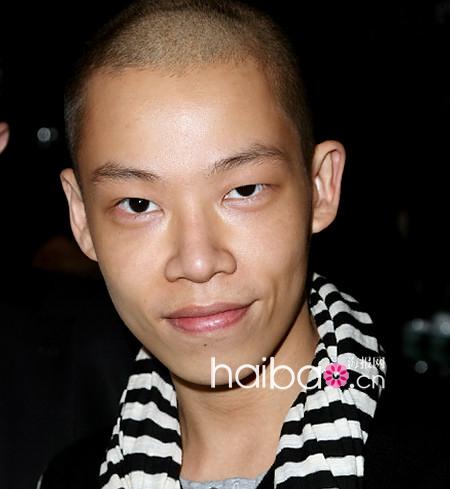 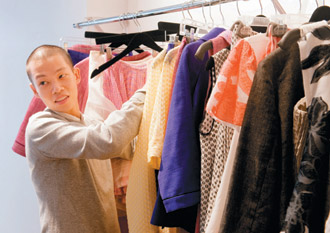 吳季剛從小就是個特別的孩子，喜愛玩娃娃、看婚紗，也喜歡京劇。
美國第一夫人蜜雪兒歐巴馬，在總統就職晚宴上，選擇穿上吳季剛所設計的象牙白色雪紡紗露肩晚禮服。
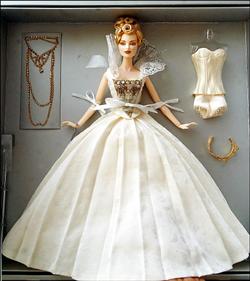 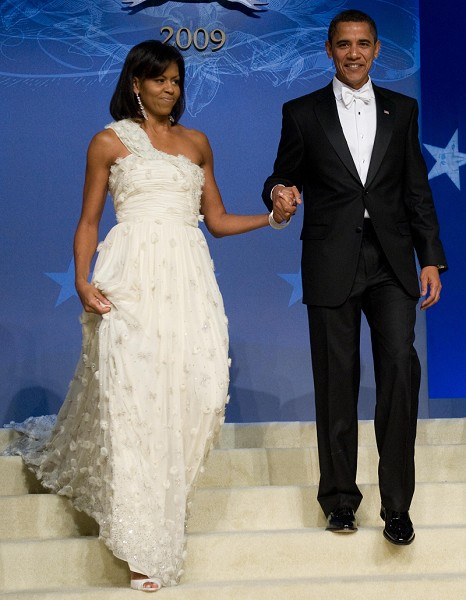 吳季剛設計的限量典藏娃娃，成名後已成為搶手的收藏作品。（記者方賓照攝）
活動四:灰王子V.S頑皮公主不出嫁
頑皮公主不出嫁
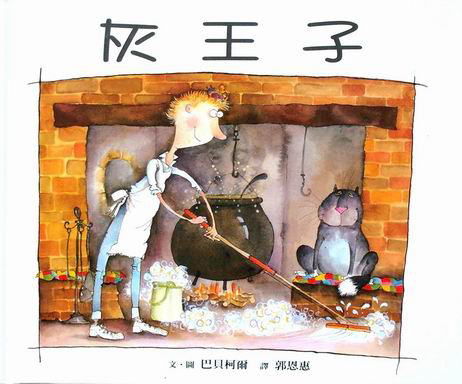 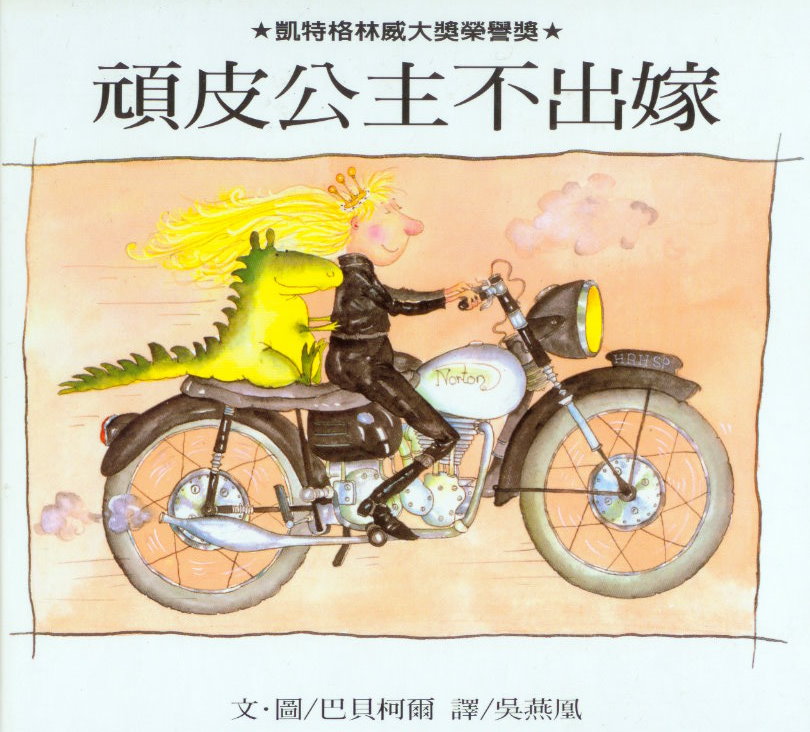 超級比一比
看過「白雪公主」、「人魚公主」、「睡美人」、
「灰姑娘」等故事嗎?
傳統童話故事裡的「公主」與「王子」具備哪些條件呢?
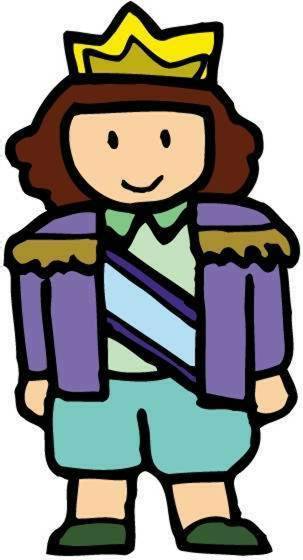 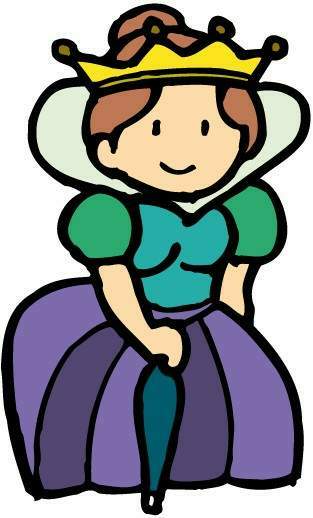 角色對對碰
請比較兩本故事中史瑪蒂公主和灰王子的特質。
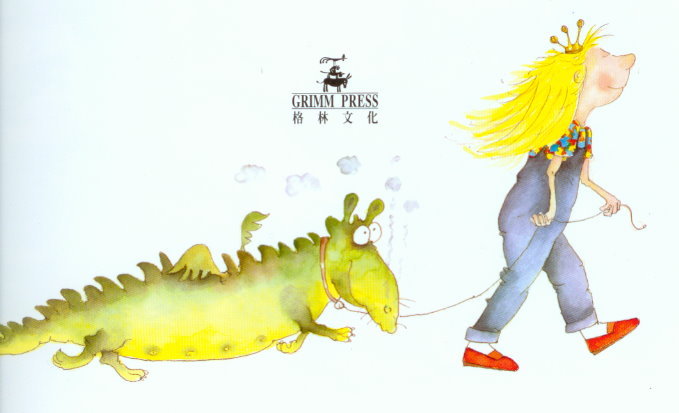 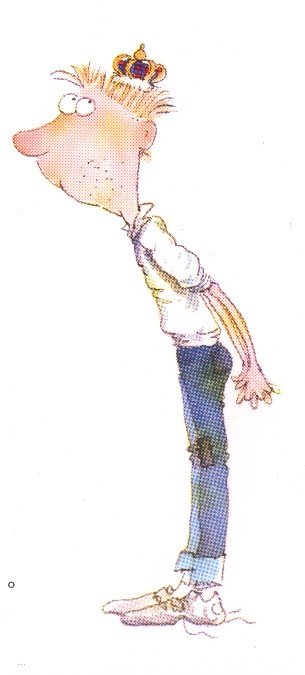 顛覆童話
各組選擇一本最想要改編的童話，將題目和角色、故事情節、結局加以改編。如：『白雪』公主→『黑碳』公主；賣火柴的『女孩』→賣火柴的『王子』；『小紅帽』→以『大野狼』的角度來說故事。
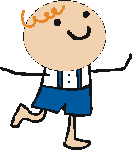 教師歸納：
     「灰王子」、「頑皮公主不出嫁」的內容對比性強烈、顛覆傳統且打破傳統刻板印象。書中的王子一點都不像王子，他滿臉雀斑，是個膽小又瘦弱的男生，卻還是贏得公主的青睞；公主勇敢大方，不想嫁給任何王子，自信和愜意的過著幸福快樂的生活。
     王子也可以是很瘦弱的，得做家事。公主也可以是很大方的，可以大聲的把自己想法表達出來。原本應該等著王子來追的班妮公主，卻倒追王子，過著幸福快樂的生活。女生不一定要柔弱，男生不一定要勇猛、英俊，家事不一定要女生做。
現在是男女平等的時代，只要心存善良、樂觀、認真負責，並接受原來自己的樣子，以正確的態度勇於追求自己的事物，最後一定可以找到自己的幸福。    在幫助孩子建構自我性別認同的過程中，我們應該避免受限於傳統刻板的性別角色，並且學會尊重他人的興趣和喜好，教導兒童認識愛與平等的重要性。
資料來源：
1.朱家故事(漢聲)
2.威廉的洋娃娃(遠流)
3.頑皮公主不出嫁(格林文化)
4.灰王子(格林文化)
http://woa.mlc.edu.tw/index.jsp?unitid=000564
http://blog.nownews.com/article.php?bid=606&tid=262614#ixzz2gXWTga9X